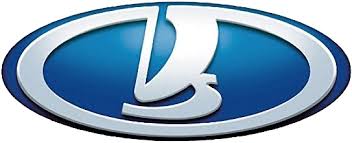 Upr-ek
Upr-ek
Upr-ek
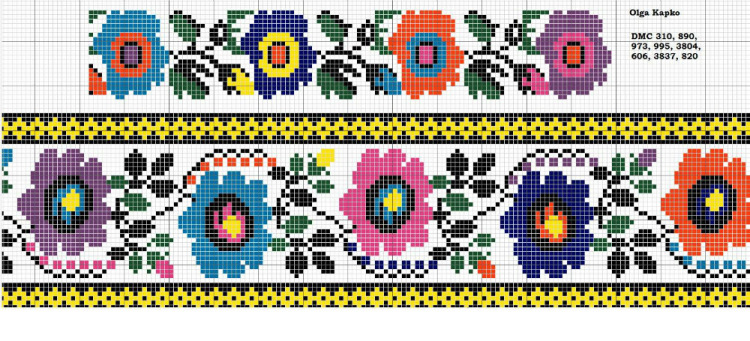 Upr-ek
Глухівська
 міська рада
Глухівська
 міська рада
Upr-ek
Upr-ek
Upr-ek
Upr-ek
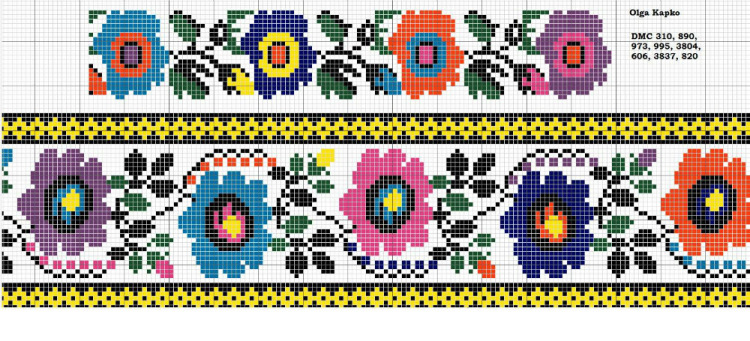 Глухівська
 міська рада
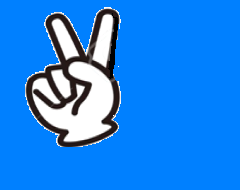 pr-ek
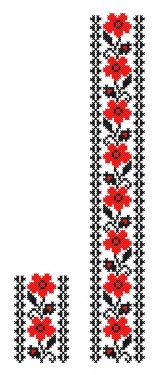 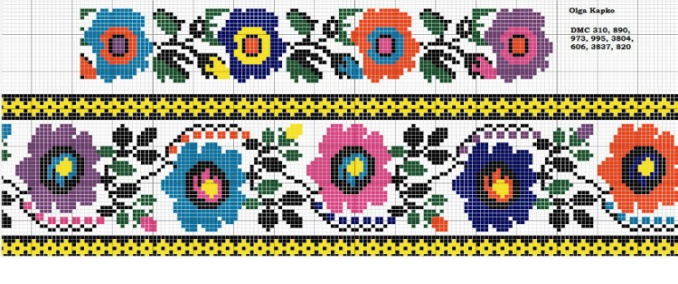 Глухівська
 міська рада
Upr-ek
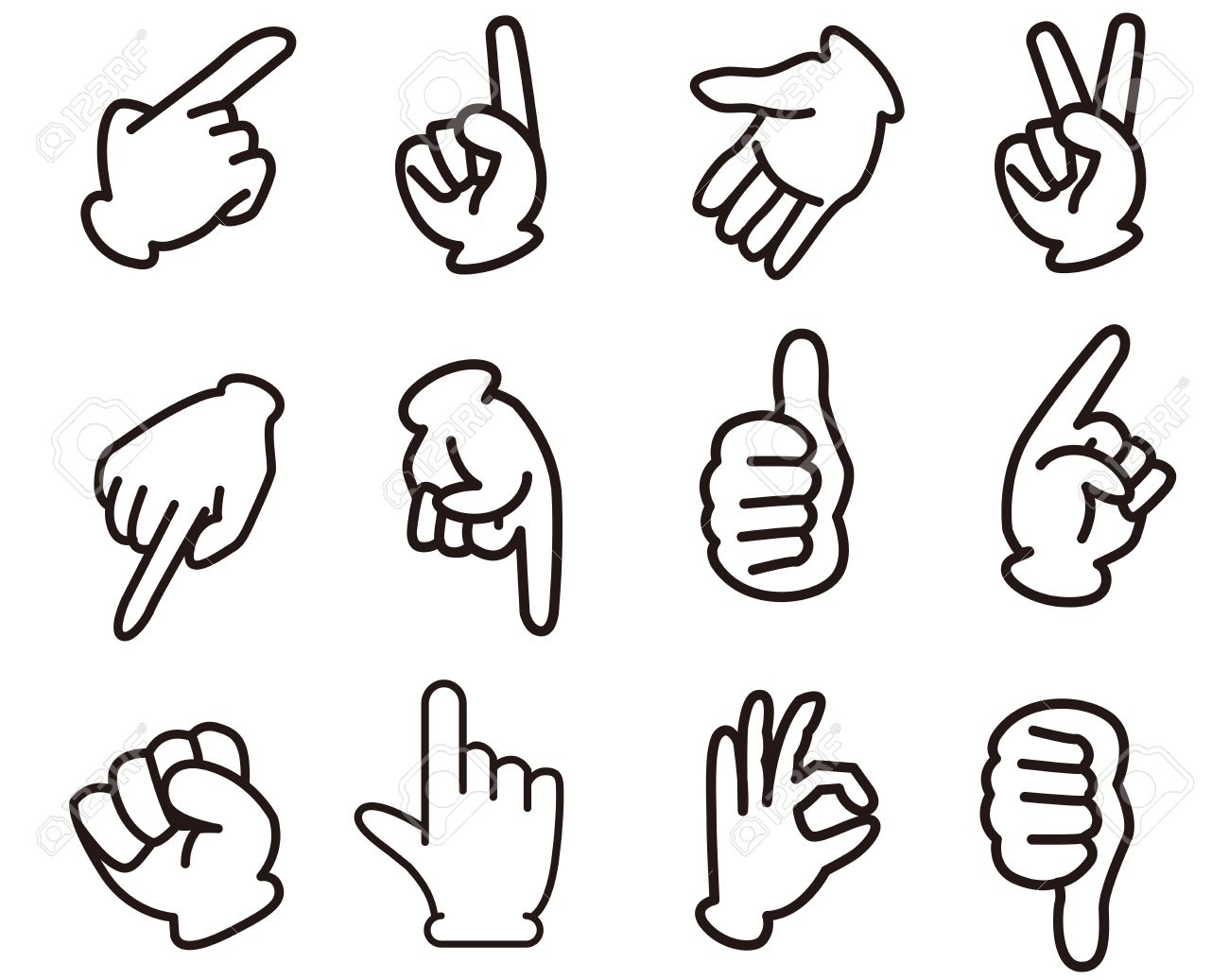 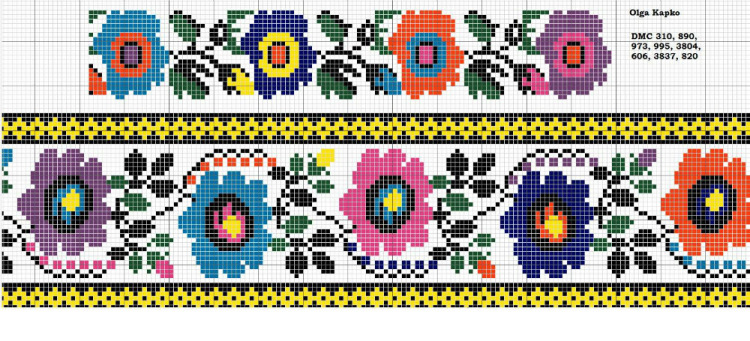 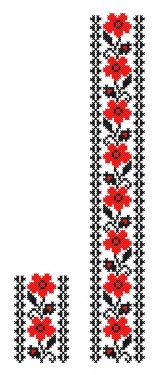 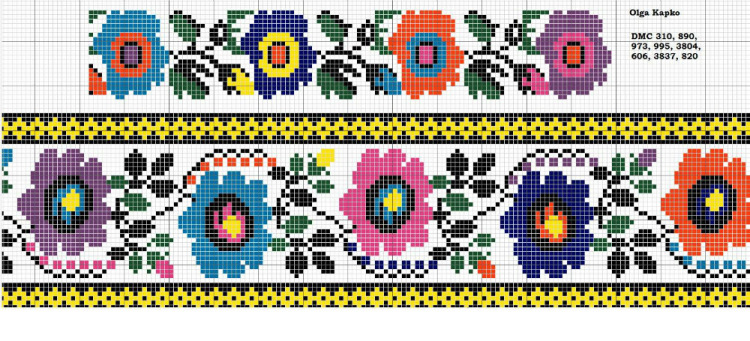 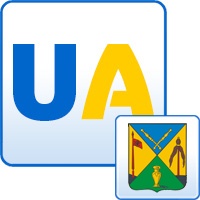 УПРАВЛІННЯ
 СОЦІАЛЬНО-ЕКОНОМСІЧНОГО РОЗВИТКУ
ГЛУХІВСЬКОЇ МІСЬКОЇ РАДИ
Upr-ek
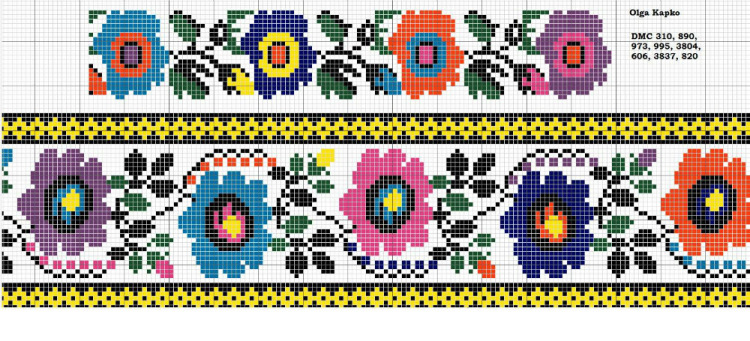 Upr-ek
Upr-ek
Upr-ek
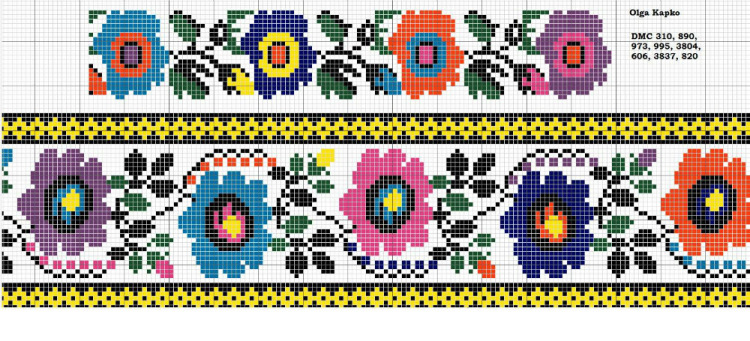 Глухівська
 міська рада
Upr-ek
Upr-
Глухівська міська рада
ГЛУХІВСЬКА
 МІСЬКА РАДА
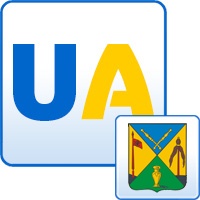 Upr-ek
Управління соціально-економічного розвитку Глухівської міської  ради
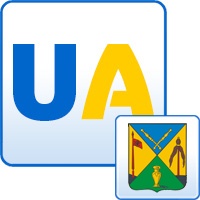 ГЛУХІВСЬКА 
МІСЬКА РАДА
Upr-ek
Глухівська
 міська рада
Управління соціально-економічного розвитку Глухівської міської  ради